Sensitivity study on model control parameters 2ACL prestretch values: 1, 1.1 & 1.2
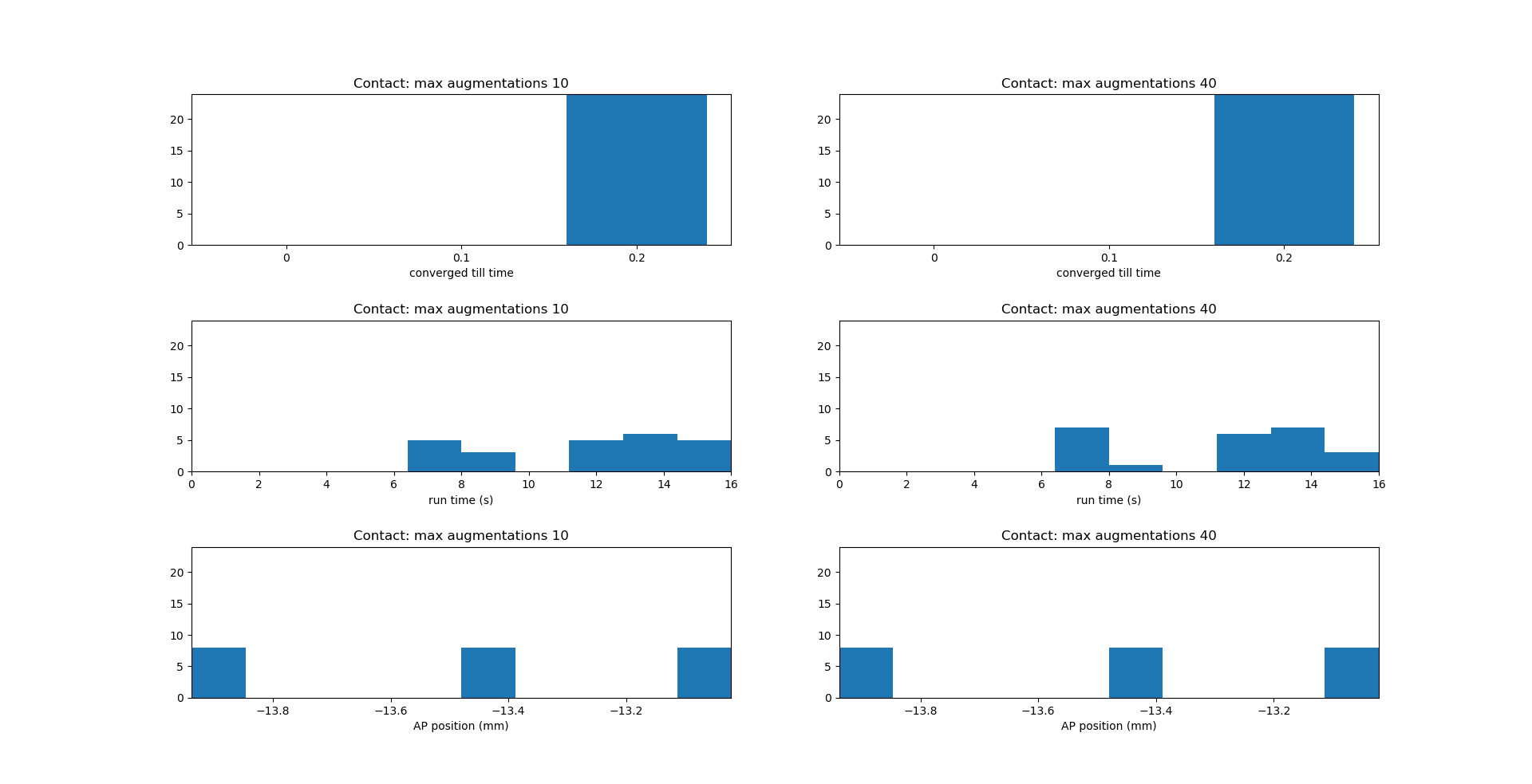 Number of simulations
Number of simulations
Number of simulations
Number of simulations
Number of simulations
Number of simulations
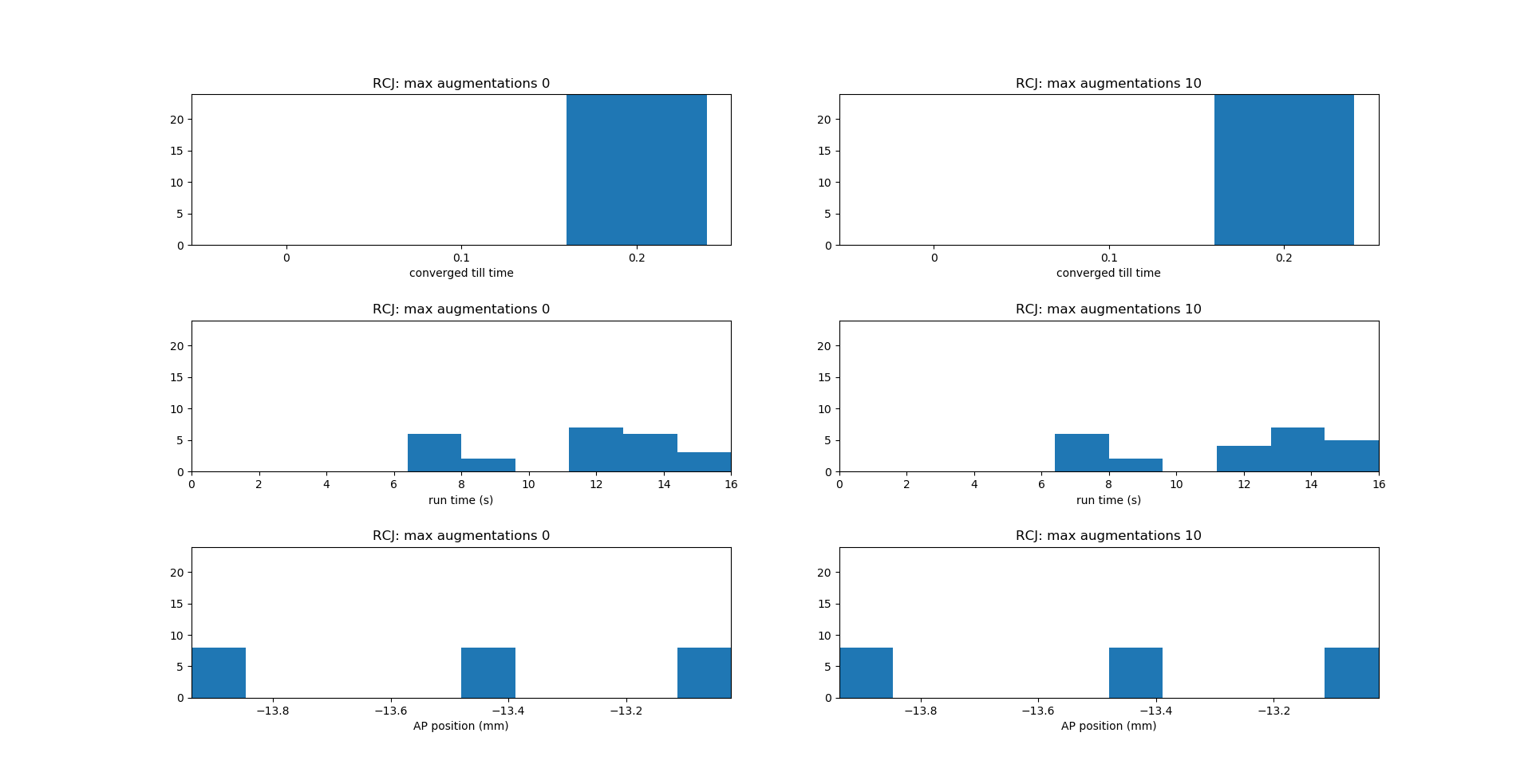 Number of simulations
Number of simulations
Number of simulations
Number of simulations
Number of simulations
Number of simulations
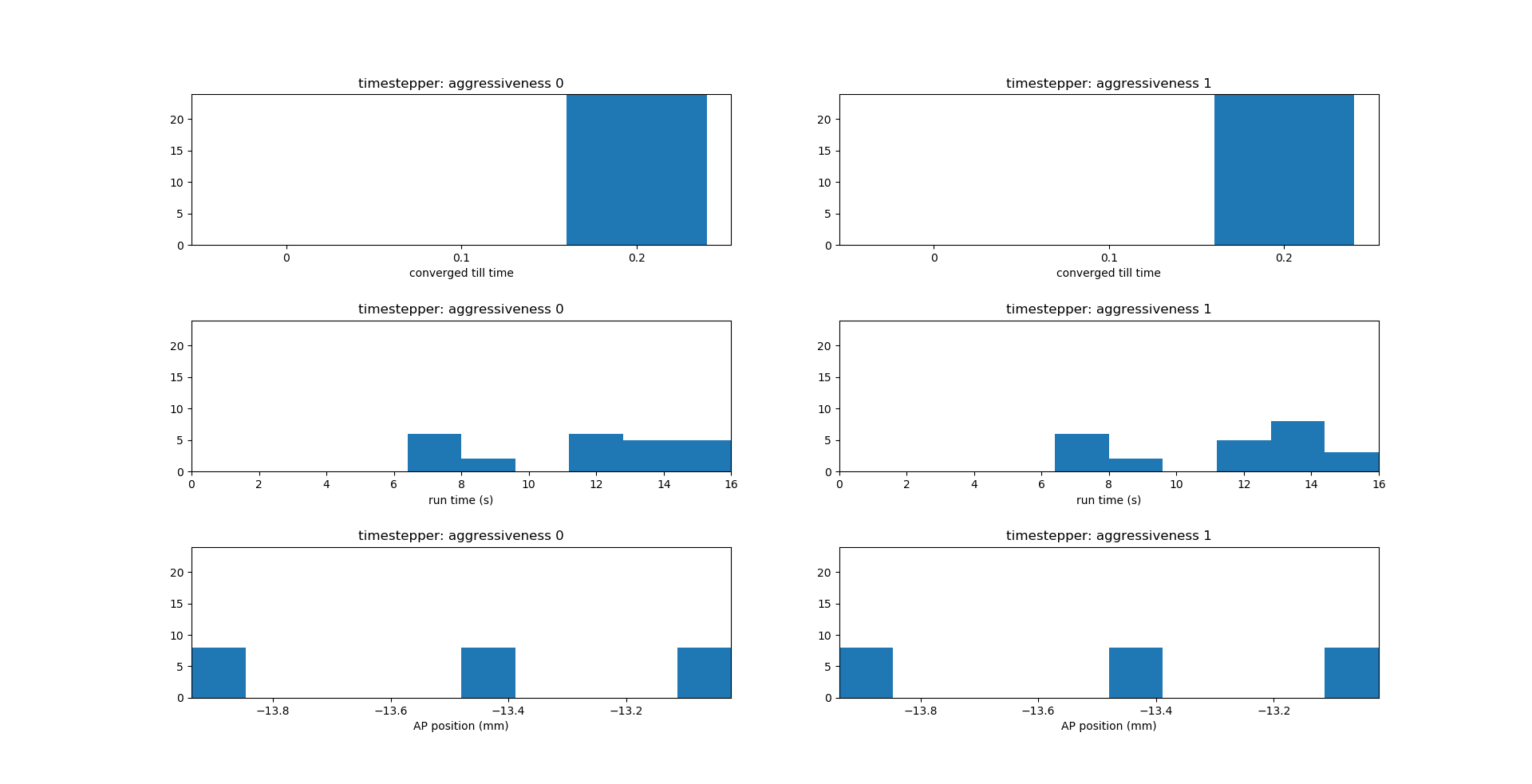 Number of simulations
Number of simulations
Number of simulations
Number of simulations
Number of simulations
Number of simulations
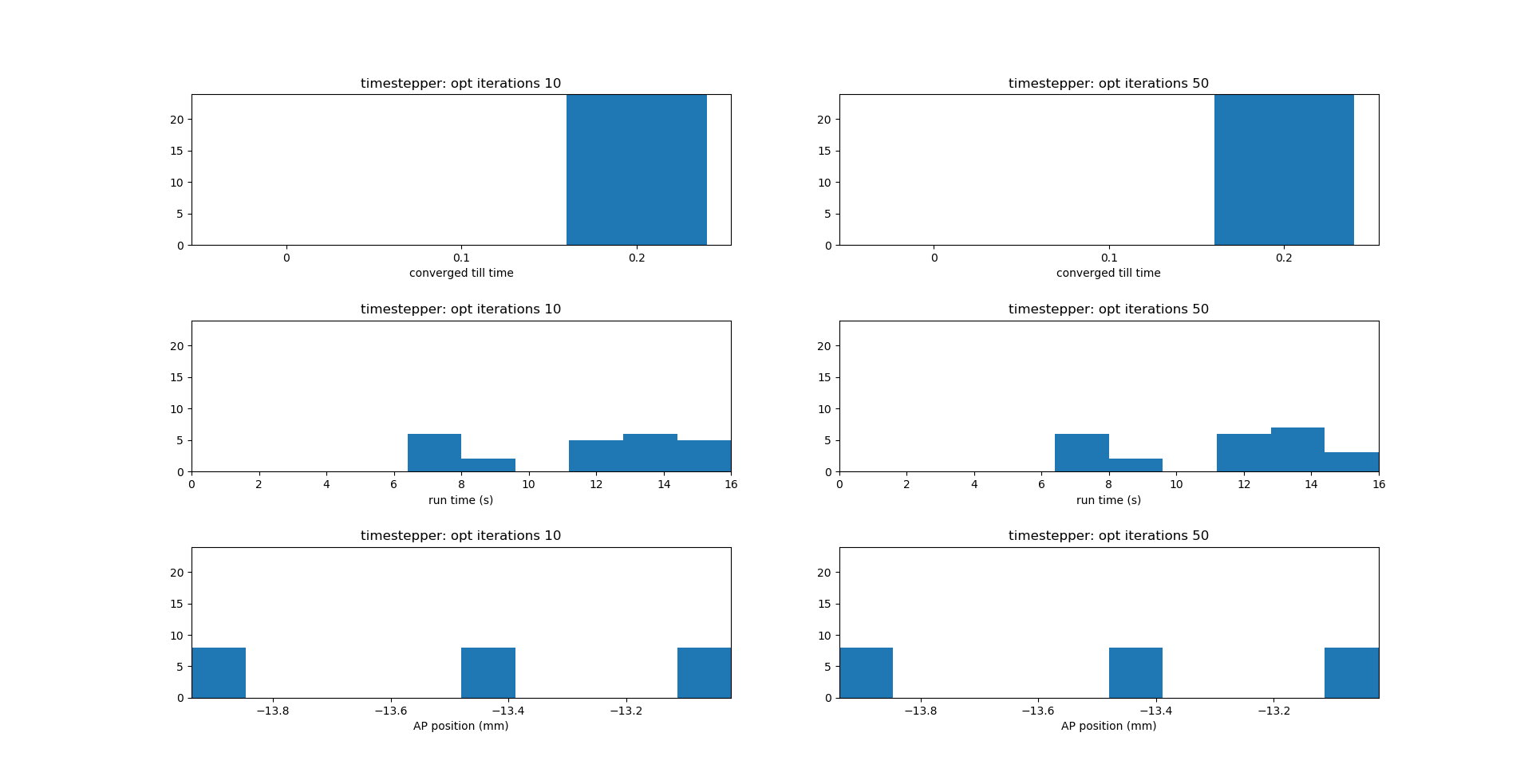 Number of simulations
Number of simulations
Number of simulations
Number of simulations
Number of simulations
Number of simulations
Sensitivity study on model control parameters 2ACL prestretch values: 0.7, 0.8 & 0.9
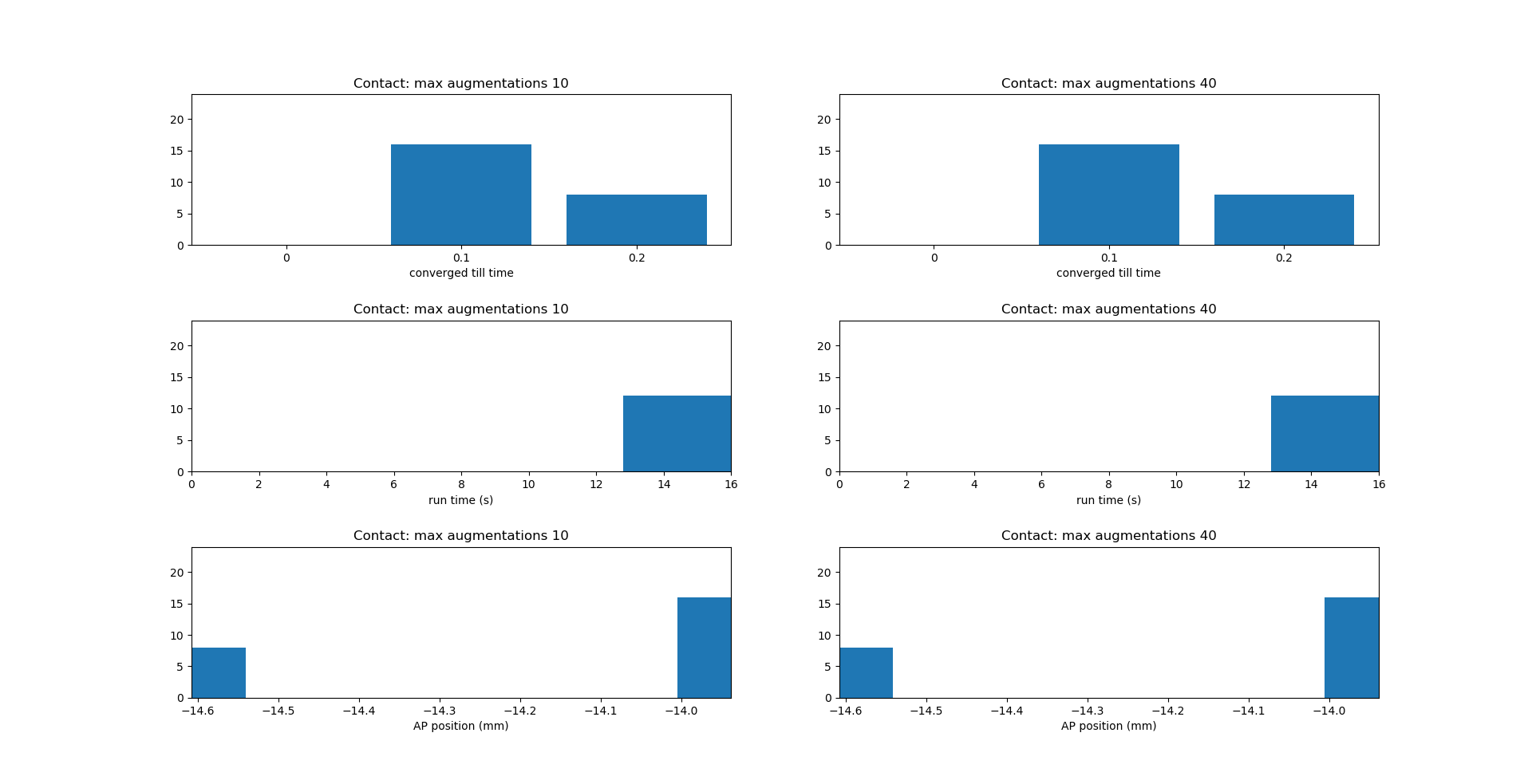 Number of simulations
Number of simulations
Number of simulations
Number of simulations
Number of simulations
Number of simulations
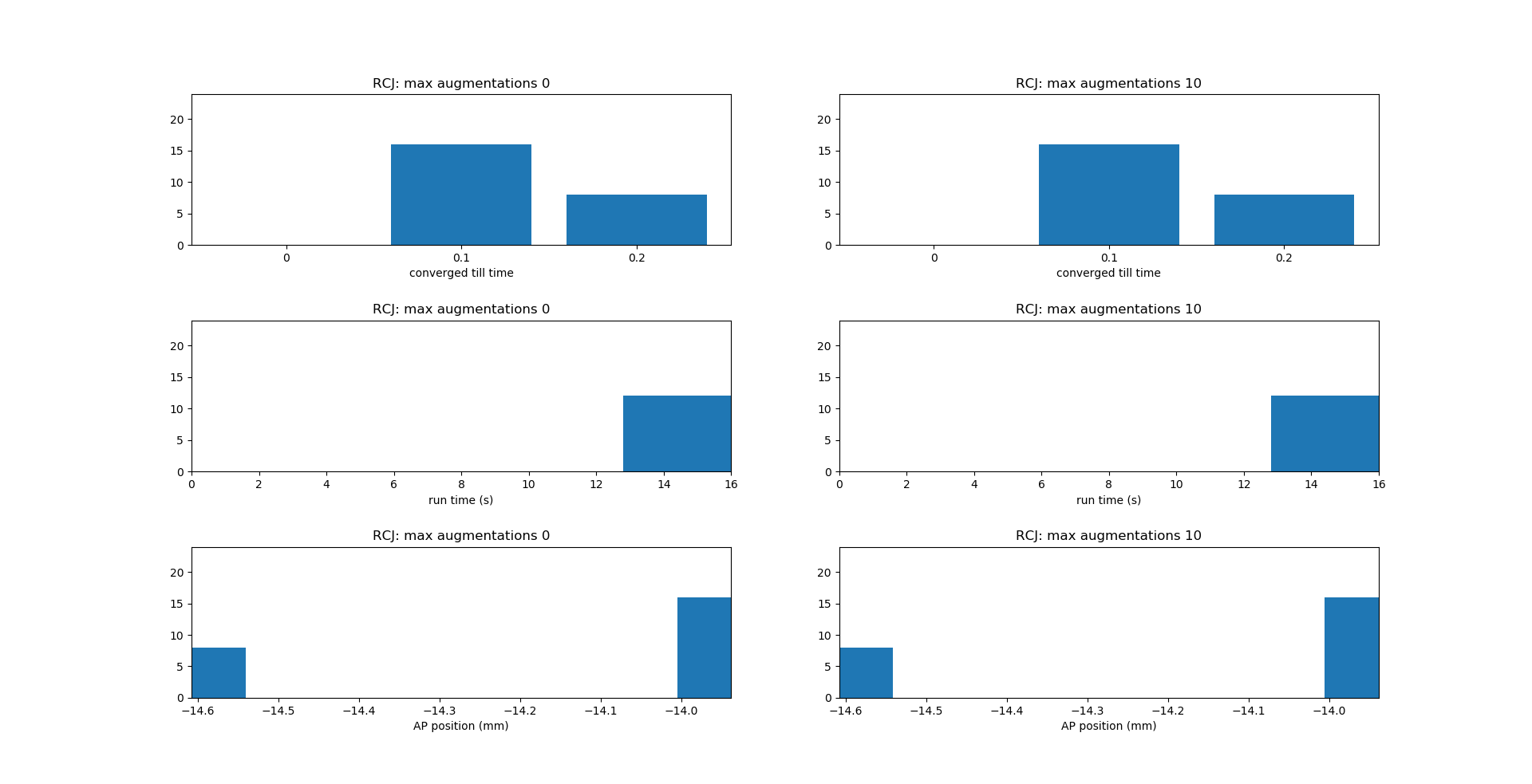 Number of simulations
Number of simulations
Number of simulations
Number of simulations
Number of simulations
Number of simulations
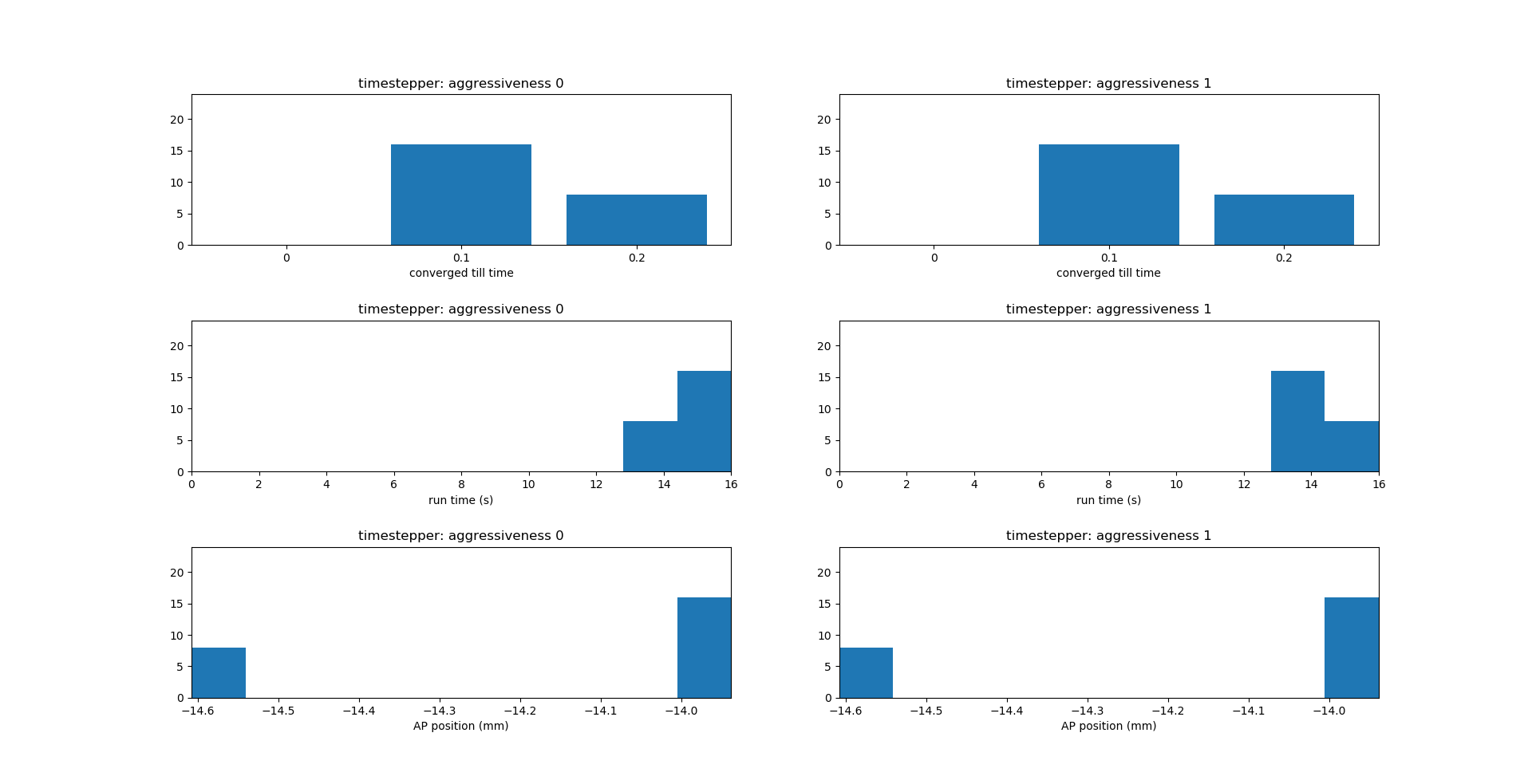 Number of simulations
Number of simulations
Number of simulations
Number of simulations
Number of simulations
Number of simulations
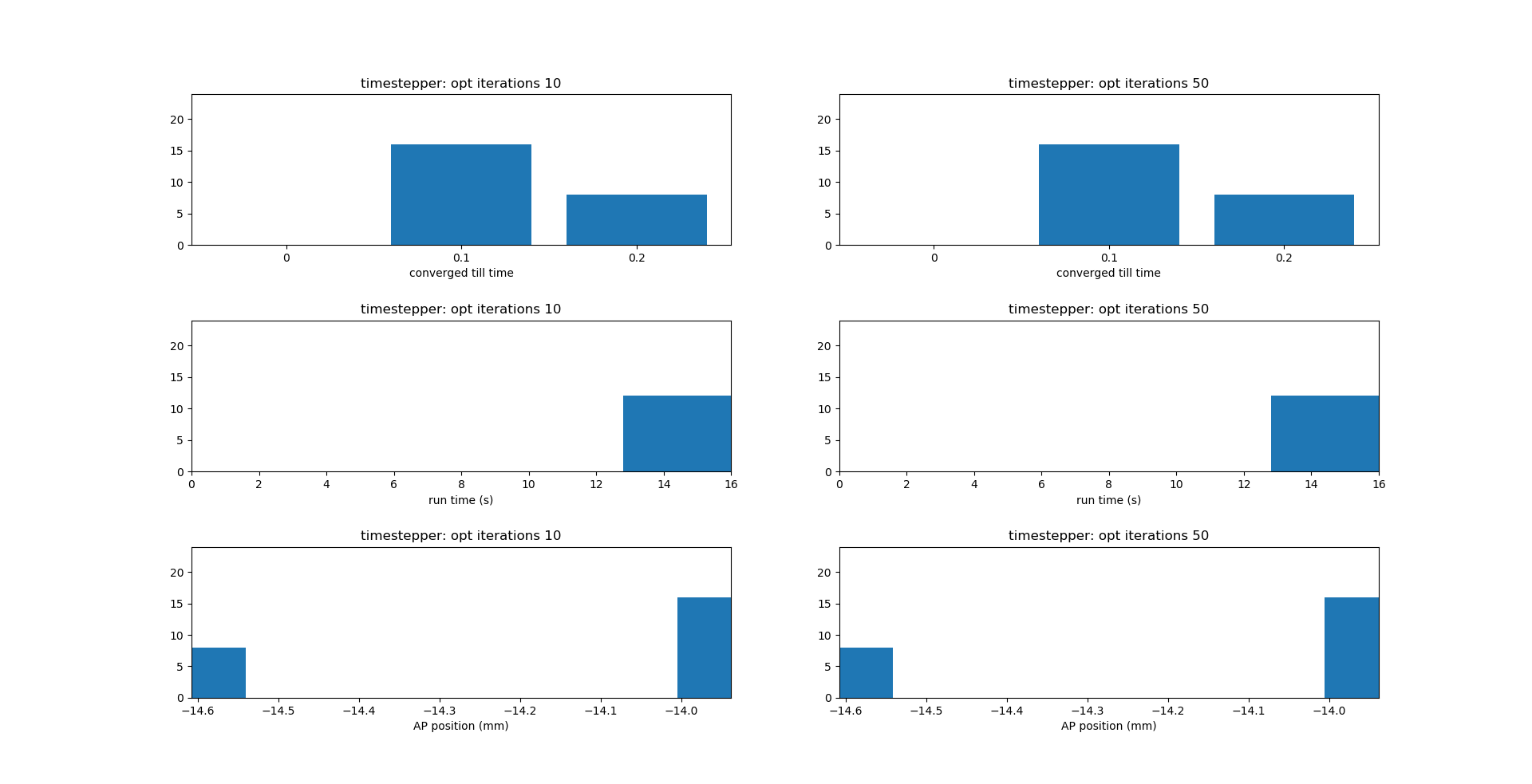 Number of simulations
Number of simulations
Number of simulations
Number of simulations
Number of simulations
Number of simulations